Is the Q-ADDS actually effective?
Queensland Adult Deterioration Detection System (Q-ADDS) observation chart diagnostic accuracy in detecting patient deterioration: A retrospective case–control study
Flenady, T., Dwyer, T., Signal, T., Murray Boyle, C., Le Lagadec, D., Kahl, J., & Brown, M. (2023). Collegian.
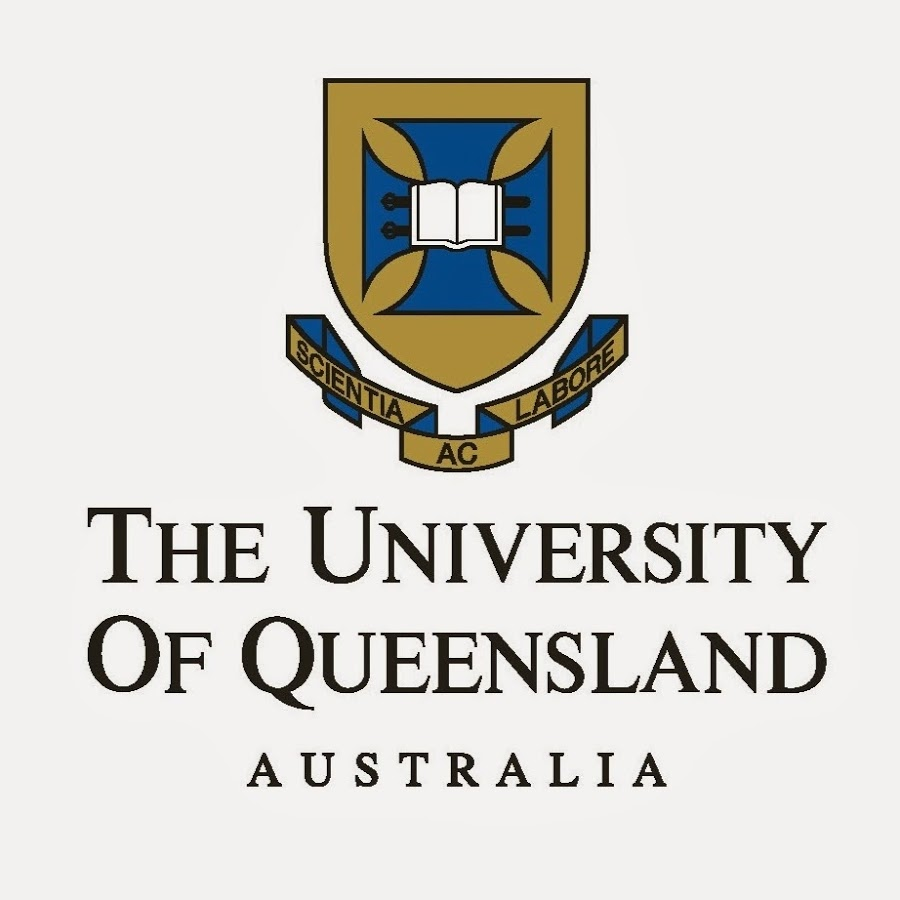 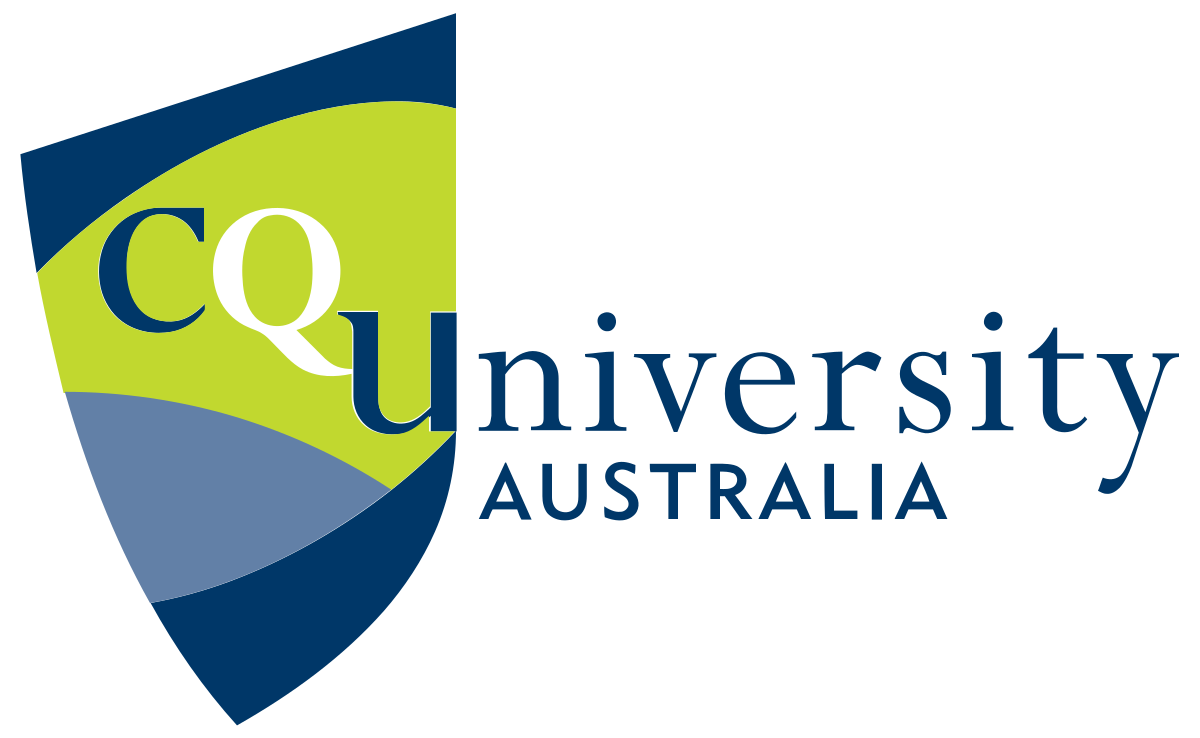 Introduction
The Queensland Adult Deterioration Detection System (Q-ADDS) is a track-and-trigger early warning system for adult public hospital patients in Queensland. 
Clinicians – primarily nurses in acute care facilities – are required to regularly complete the Q-ADDS forms either manually or digitally using patient vital sign observations (see observations). 
Observations are ‘scored’ using a system on the chart, with higher scores associated with a corresponding risk of patient deterioration (e.g., respiration rate between 20-24 would score one (1) point). A score ≥8 results in escalation to a Medical Emergency Team (MET).
Whether this scoring system is effective for predicting serious adverse events (SAEs) is unclear, as simple integer scoring necessarily loses some information that more optimised models retain.
Results
In a linear model, all vital signs recorded on the Q-ADDS were significant predictors of serious adverse events (SAEs; e.g., MI, septic shock), with the exception of temperature (see Table below).
Q-ADDS predicted patient deterioration with above-chance accuracy at 6, 12, 18 and 24 hours prior to onset of an SAE (see Figure below).
At 6 hours prior to deterioration event, the Q-ADDS was comparable to an optimised RF model using the same vital sign data (AUROC = 0.690). 
The aggregated Q-ADDS score was a better predictor of patient deterioration than any individual vital sign.
Sample 
Adult patients of Queensland hospitals admitted to acute-care facilities between 1 Oct 2016 – 30 Sep 2017 (12 month period)
Control: No Medical Emergency Team (MET) call during period (n=1,088).
Index: MET call triggered during period (proxy for clinical deterioration; n=1,152).
Methods
Patients’ Q-ADDS scores and individual vital sign information (e.g., resp rate, blood pressure, O2 saturation) were calculated at 6, 12, 18, 24 hours prior to serious adverse event (or non-event for control).
Two mathematical models were created to ‘optimise’ use of individual vital sign data to predict serious adverse events (i.e., logistic regression and random forest). This allowed us to compare the efficacy of Q-ADDS scoring system against these more precise, yet less practical, models.
Table
Q-ADDS Observations (NR)
RR – Respiration rate (10-19)
HR – Heart rate (>95%)
BP – Systolic blood pressure (110-150)
O2Flow – Oxygen delivery (
SpO2 – Oxygen saturation
Temp – Temperature (°C)
We acknowledge the traditional owners of the lands this study was conducted and presented on, and the patients whose data contributed to this research.
Estimate of three models’ specificity / sensitivity area under the curve (AUC) for predicting index (MET calls) vs controls using vital sign data. 
Model 1 (brown): Q-ADDS (scored additively).
Model 2 (white): Logistic regression model
Model 3 (grey): Random forest model
Standardised beta weights of each observation in logistic regression model.
*p<.05
**p<.01
***p<.001
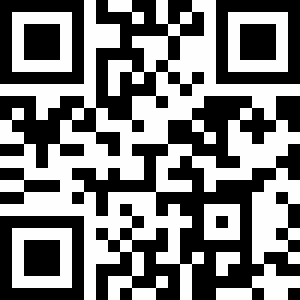